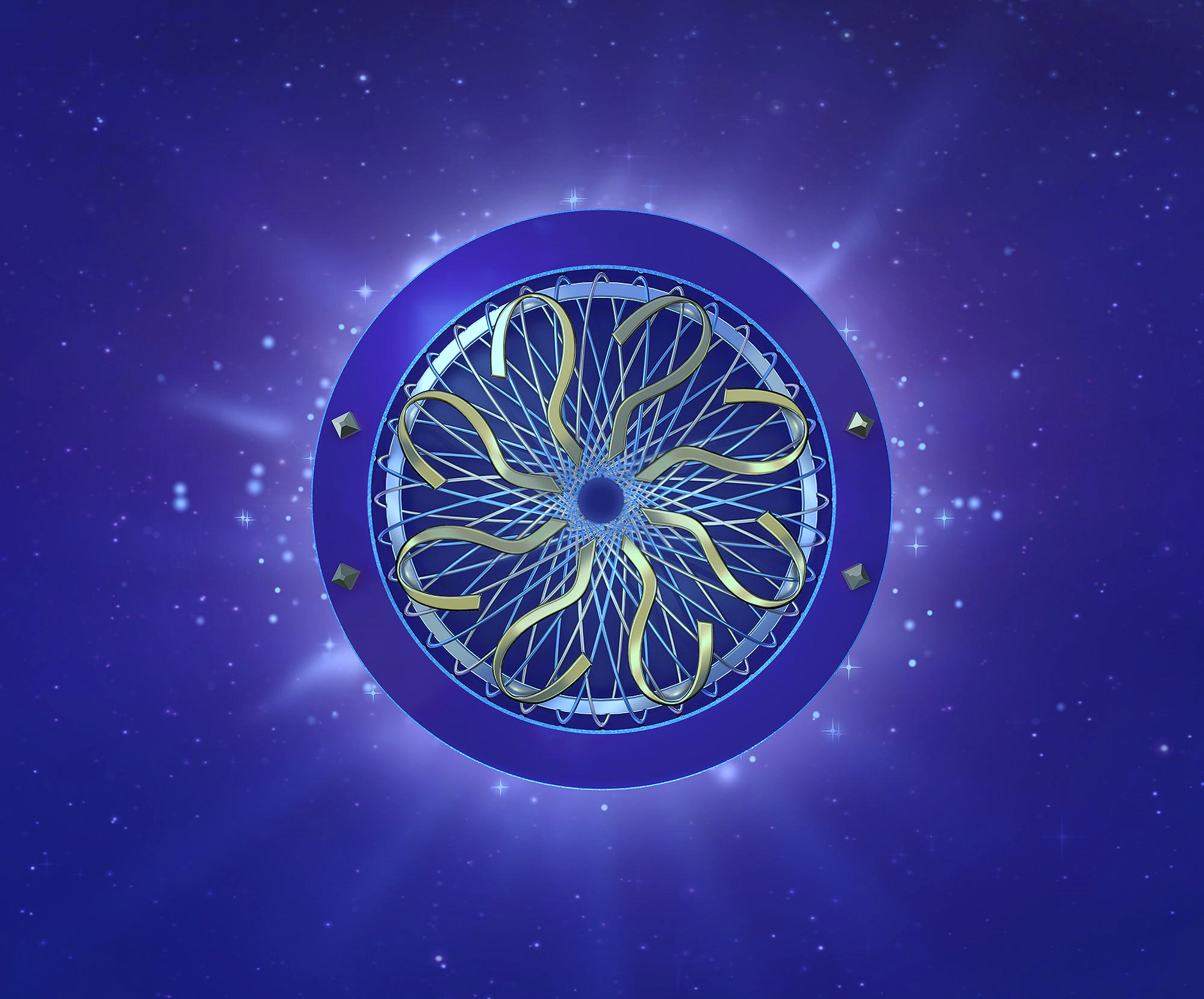 WHO WANTS TO JOIN THE
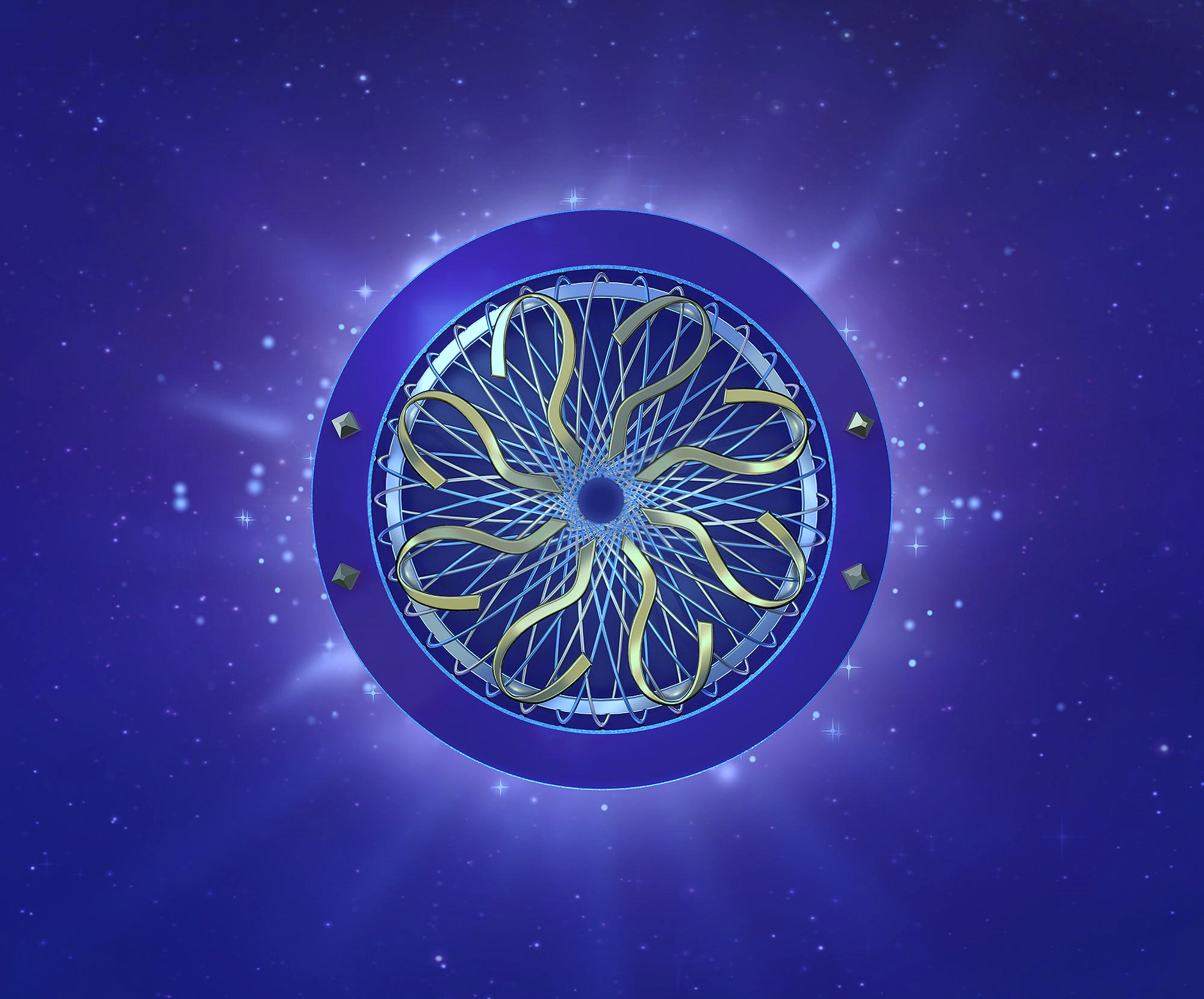 WHO WANTS TO JOIN THE
GREN MAP
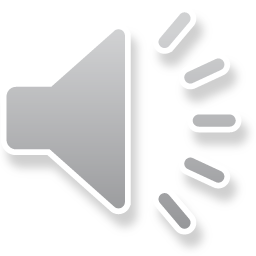 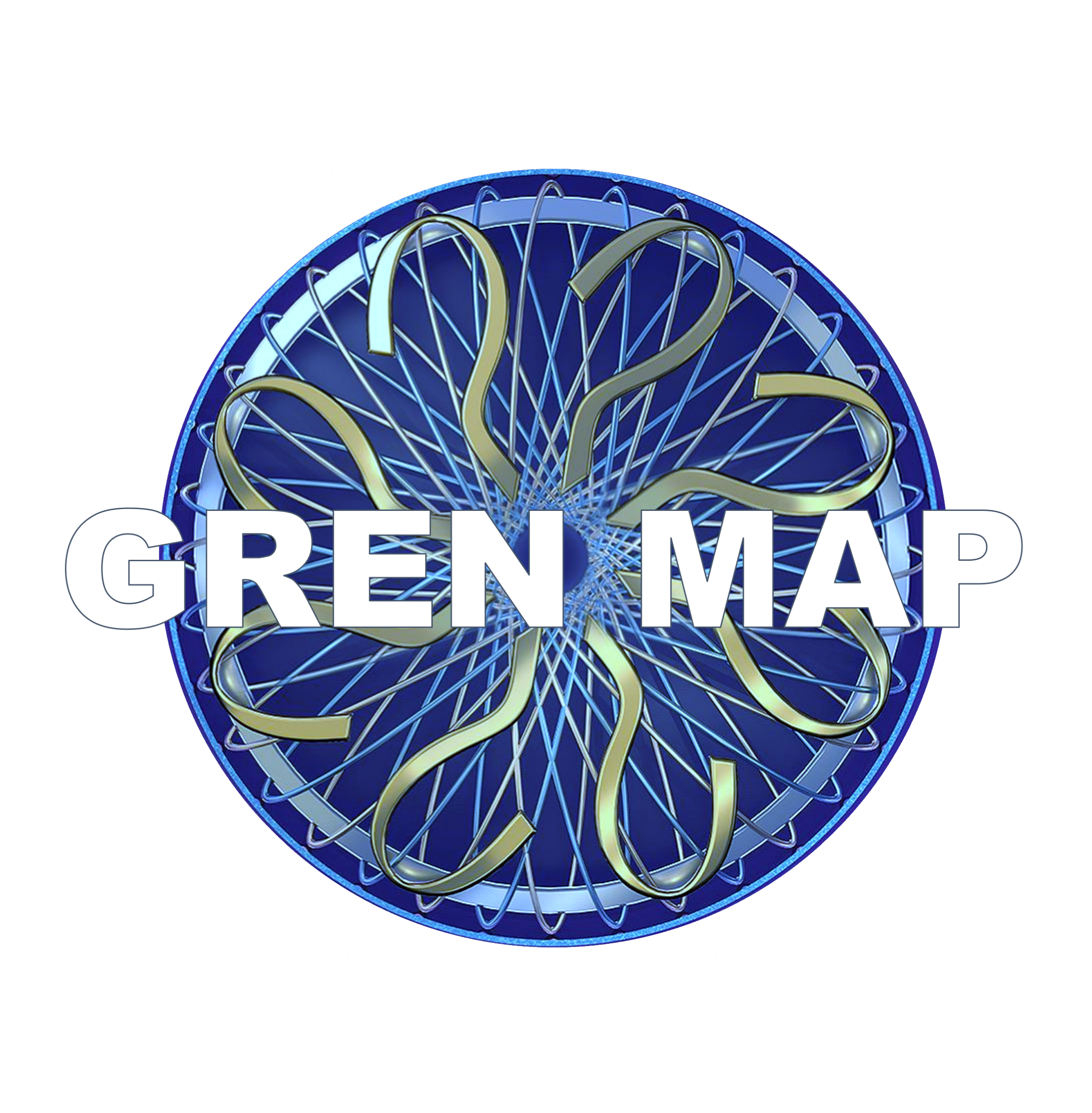 APPLAUSE
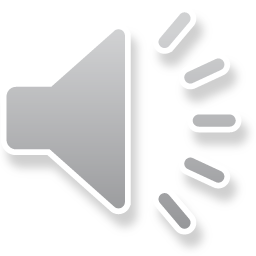 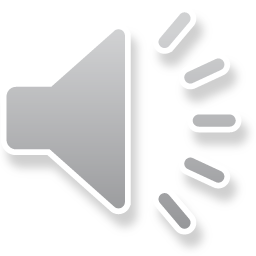 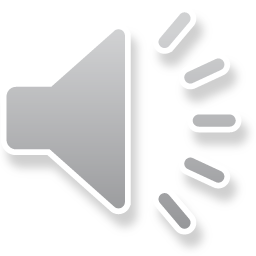 What is the GREN Map?
B: A route from Trieste to Lake Gren
A: A plot device from Harry Potter
C: A distributed map of the Global Research & Education Network
D: An artifact at the Trieste Musuem
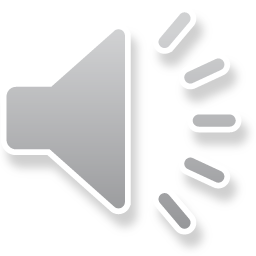 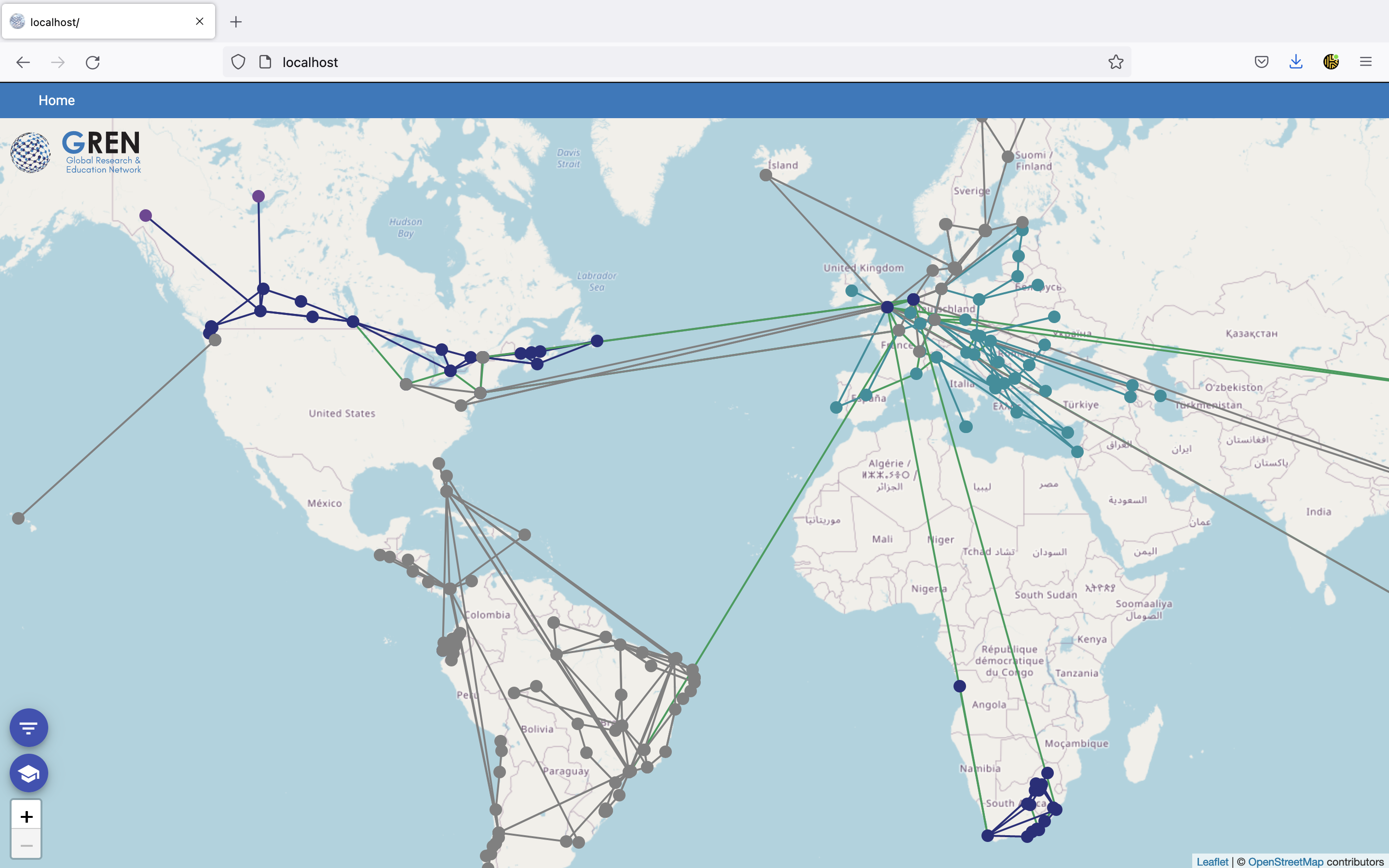 GREN Map Picture placeholder – wide view
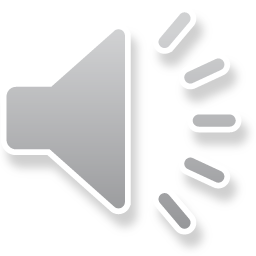 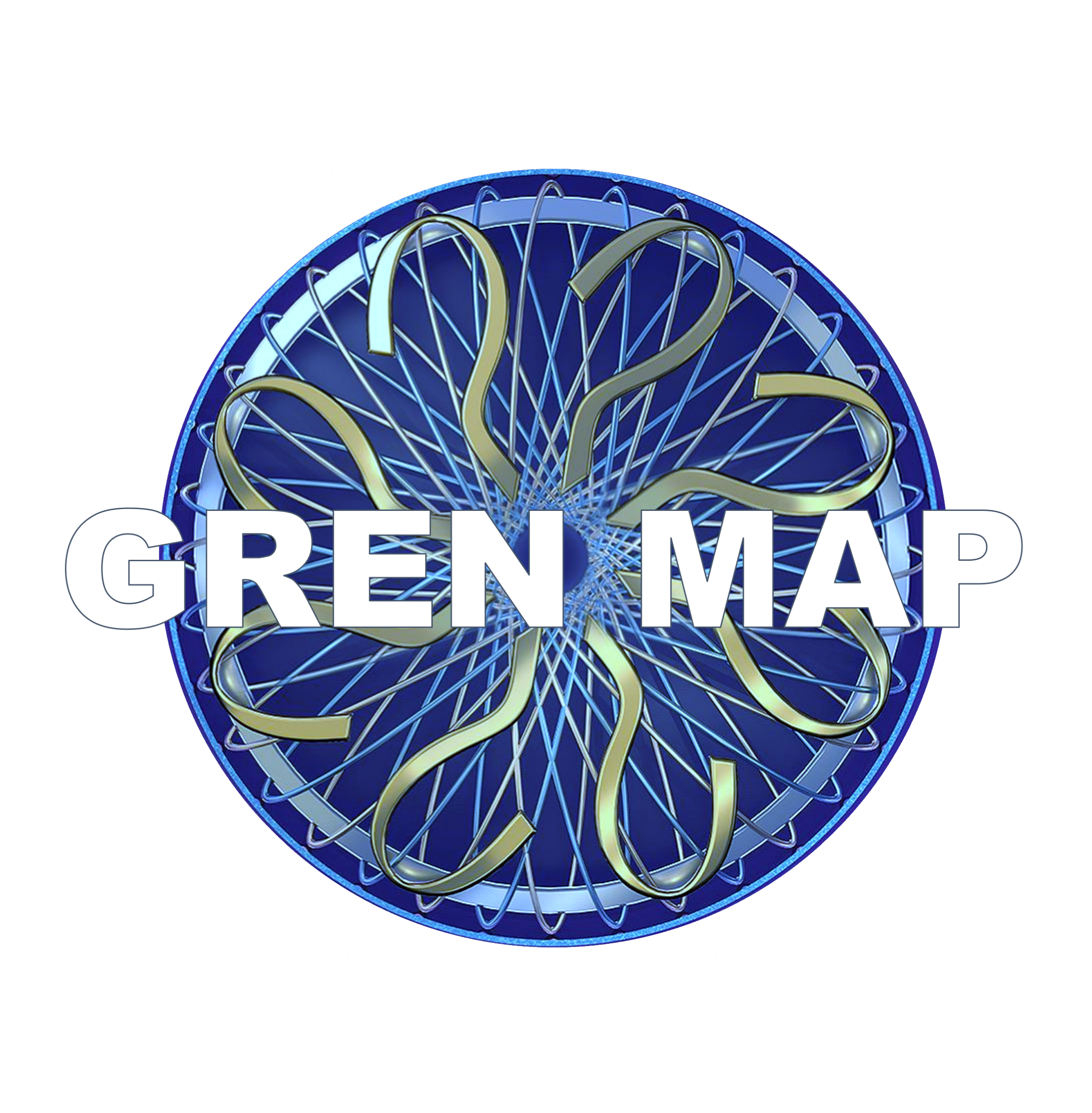 APPLAUSE
Who would use the GREN Map?
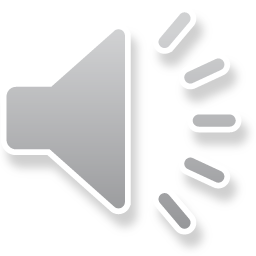 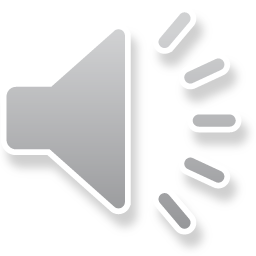 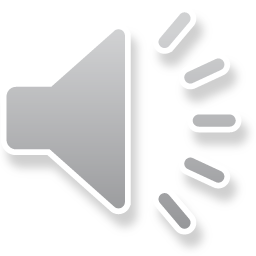 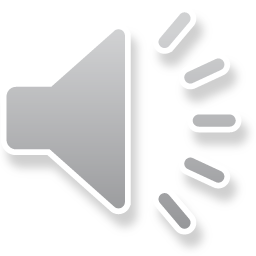 B: Gamers
A: Funders, Institutions & GREN Partners
C: World Travelers
D: Geography Professors
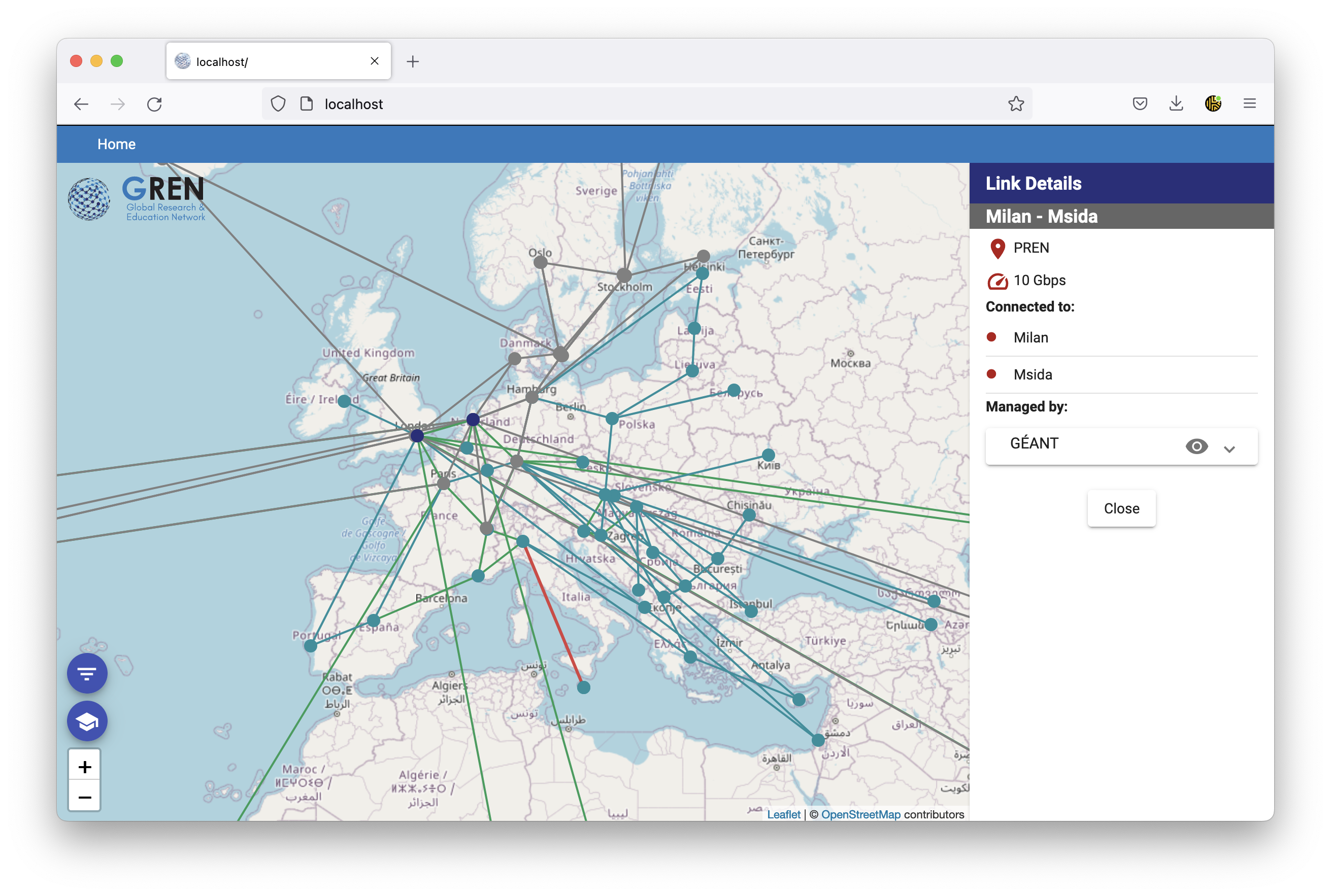 GREN Map Picture placeholder – close view
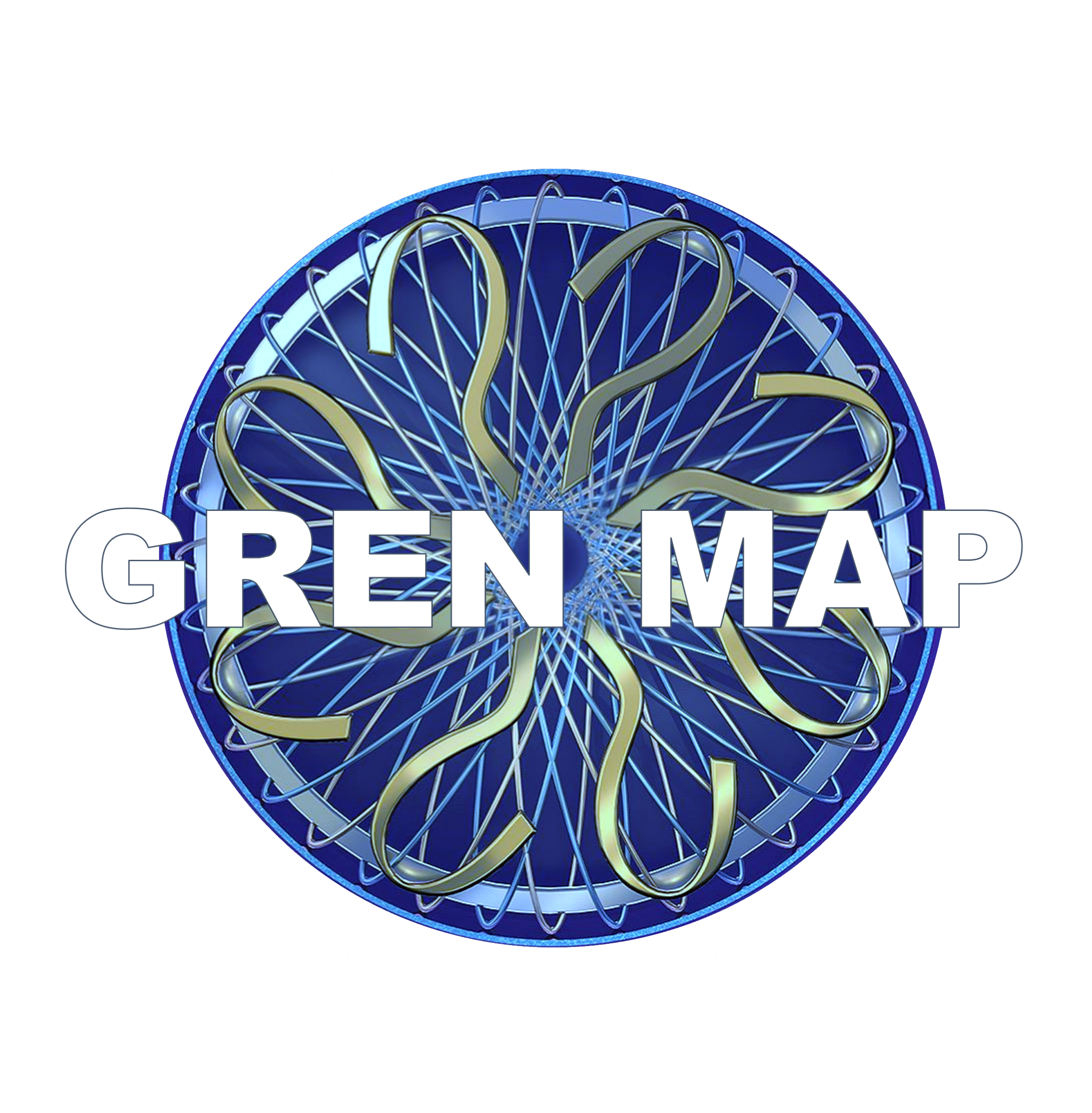 APPLAUSE
Why do we need a GREN Map?
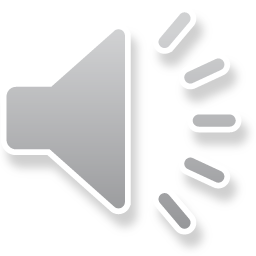 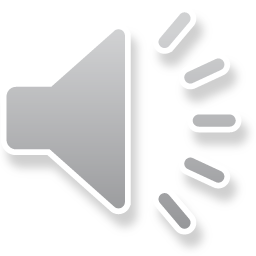 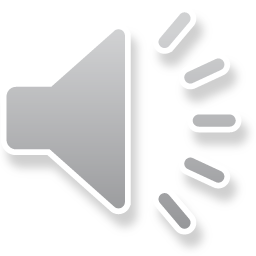 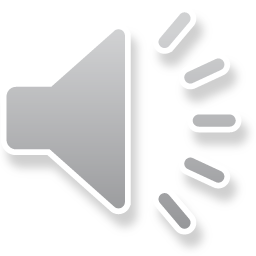 B: To stop R&E traffic getting lost en route     to destination
A: Many current maps are static
C: Every regional map reinvents the wheel
D: To collect and show the entire detailed GREN in one view, right down to individual institutions
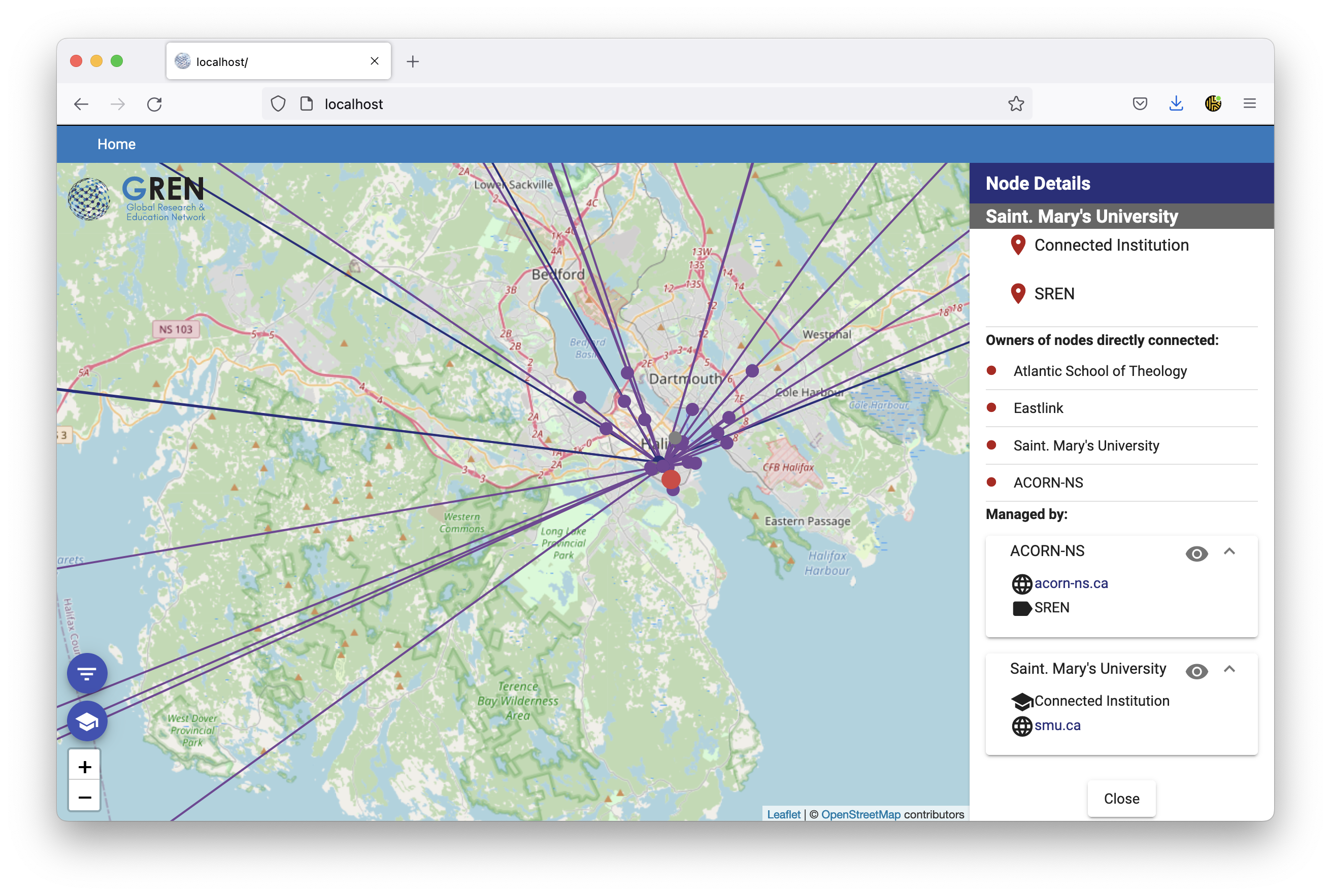 GREN Map Picture placeholder – institution view
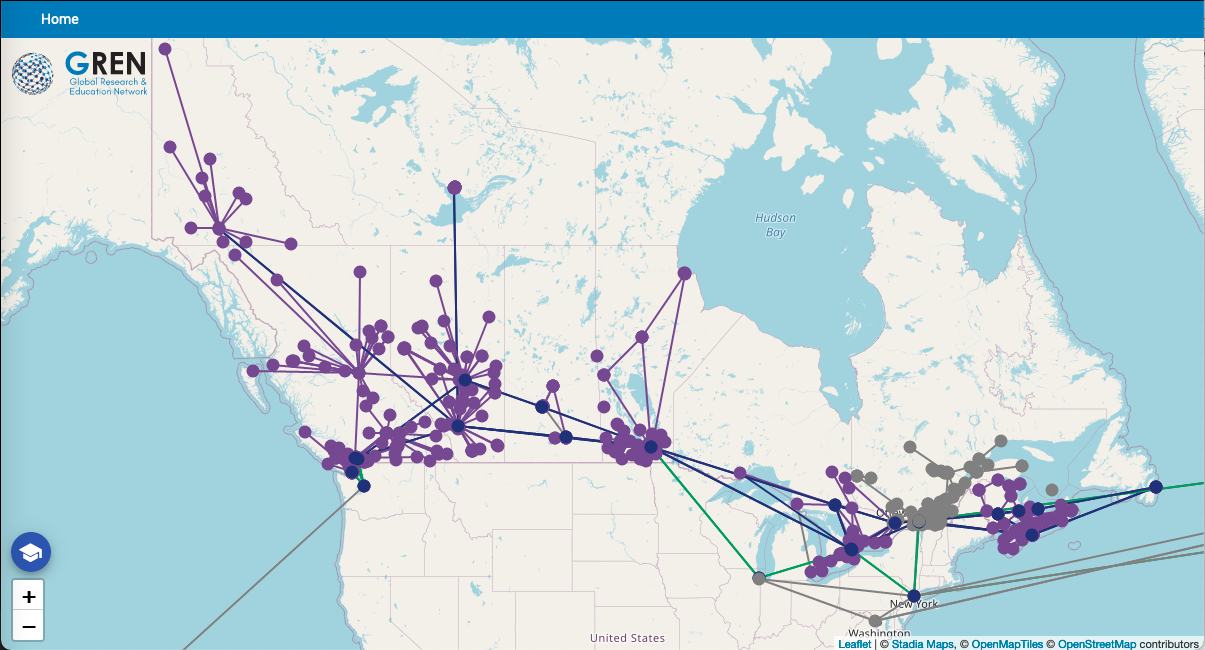 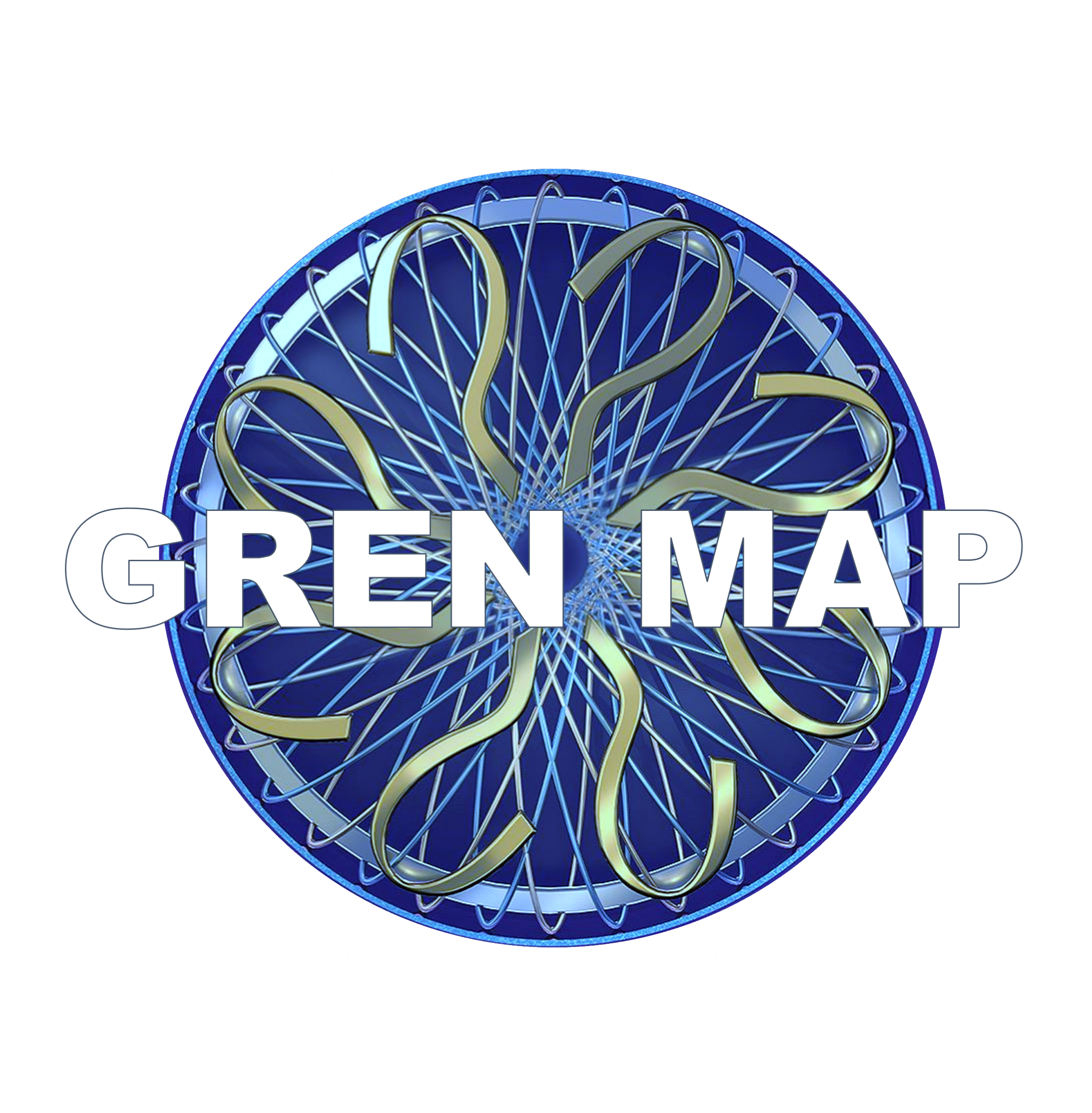 What are the barriers to participation in the GREN Map?
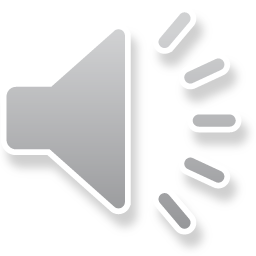 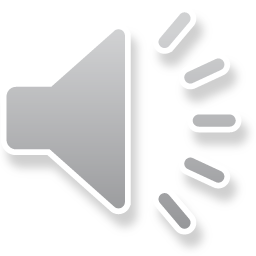 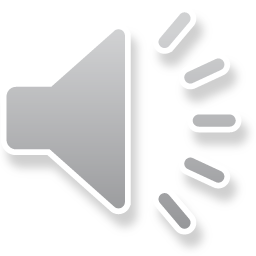 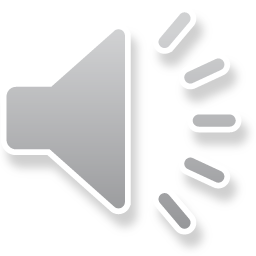 B: We might lose control of our own data
A: It's a lot of trouble to prepare the data
C: We already have a map
D: Worries about security and privacy
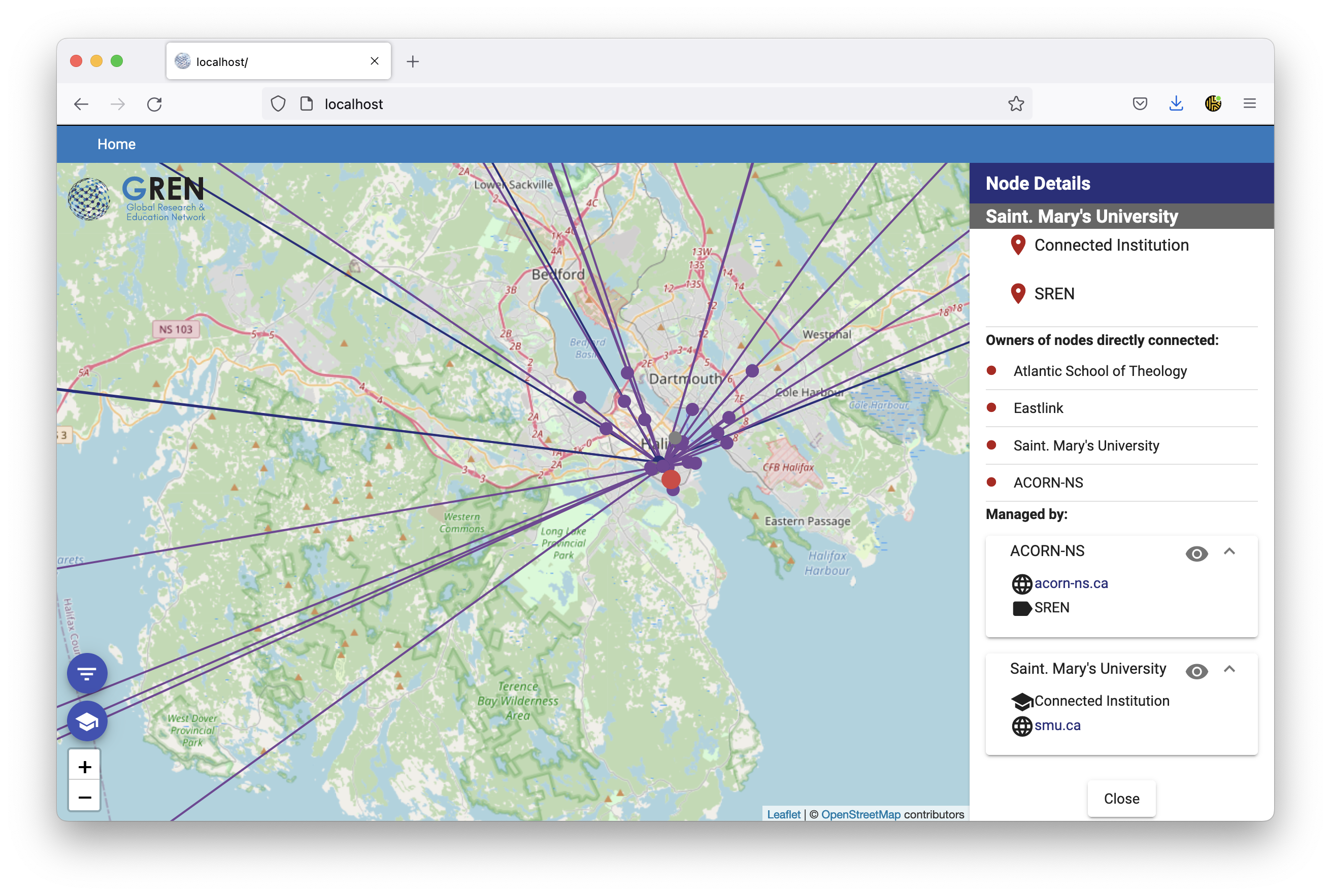 GREN
PREN
NREN
NREN
NREN
SREN
SREN
SREN
SREN
SREN
Data
Data
Data
Data
Data
Data
Data
Data
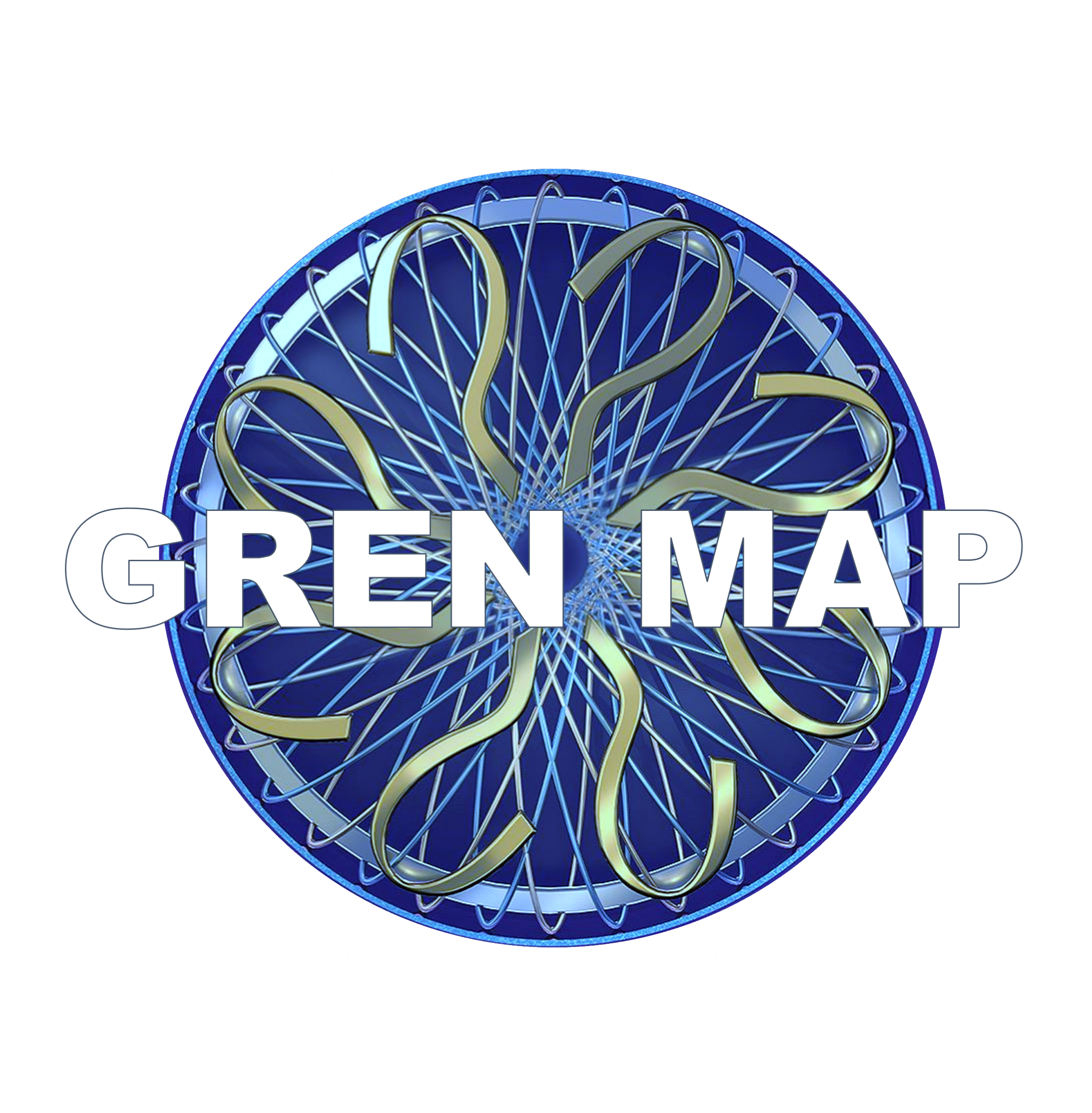 APPLAUSE
When will the GREN Map be ready?
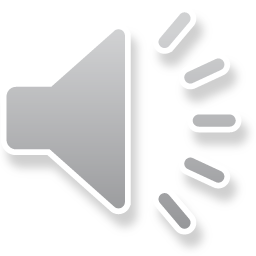 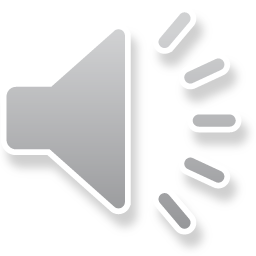 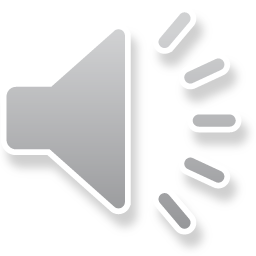 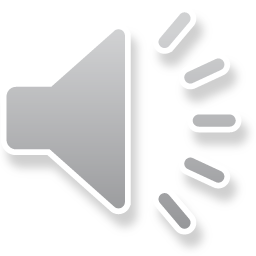 B: Preparing for full v.1 launch
A: A copy is under your seat
C: It should be ready in 2063
D: It launched six years ago; why aren’t you using it?
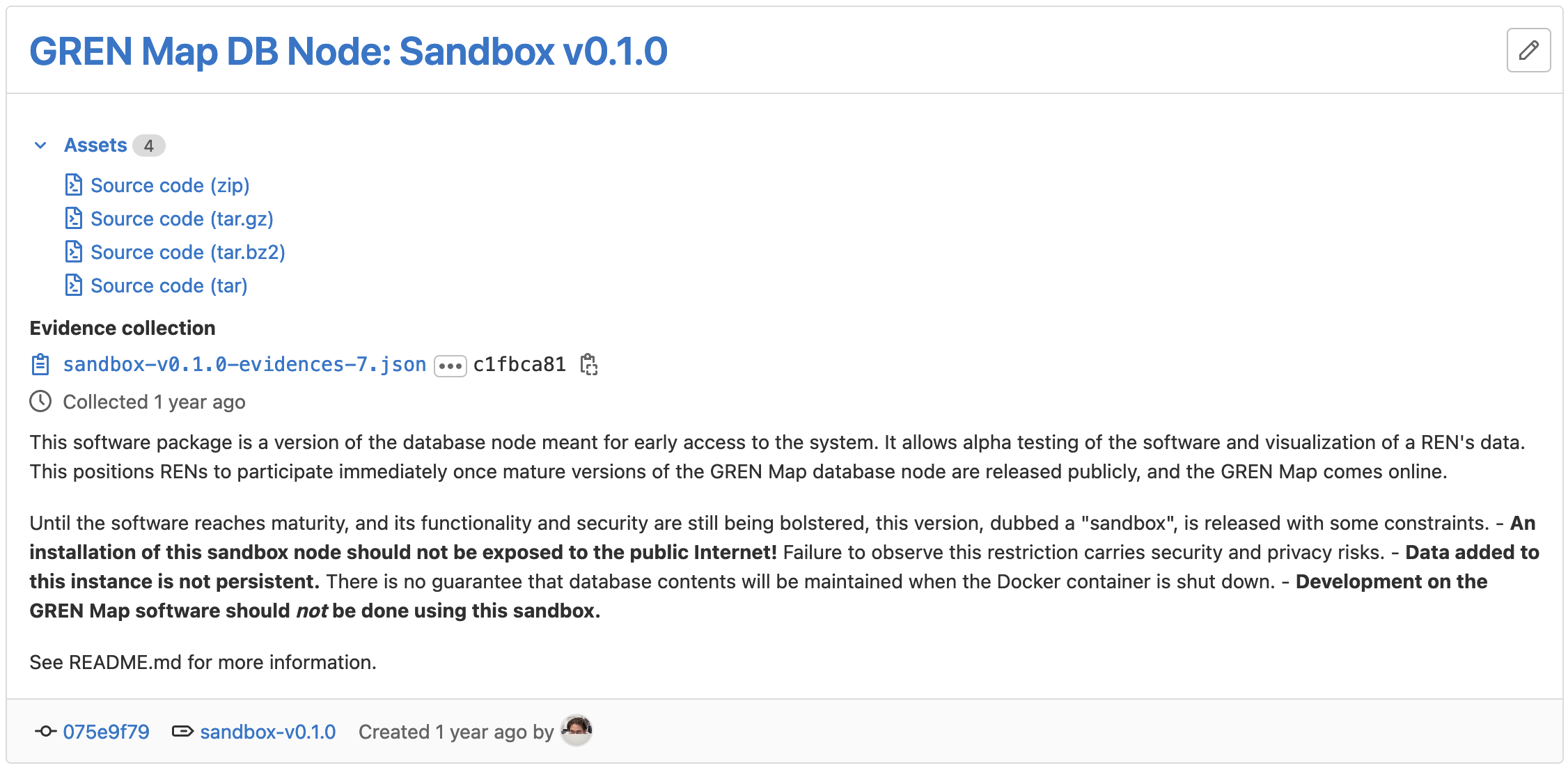 GREN Map Picture placeholder – GitLab page screenshot
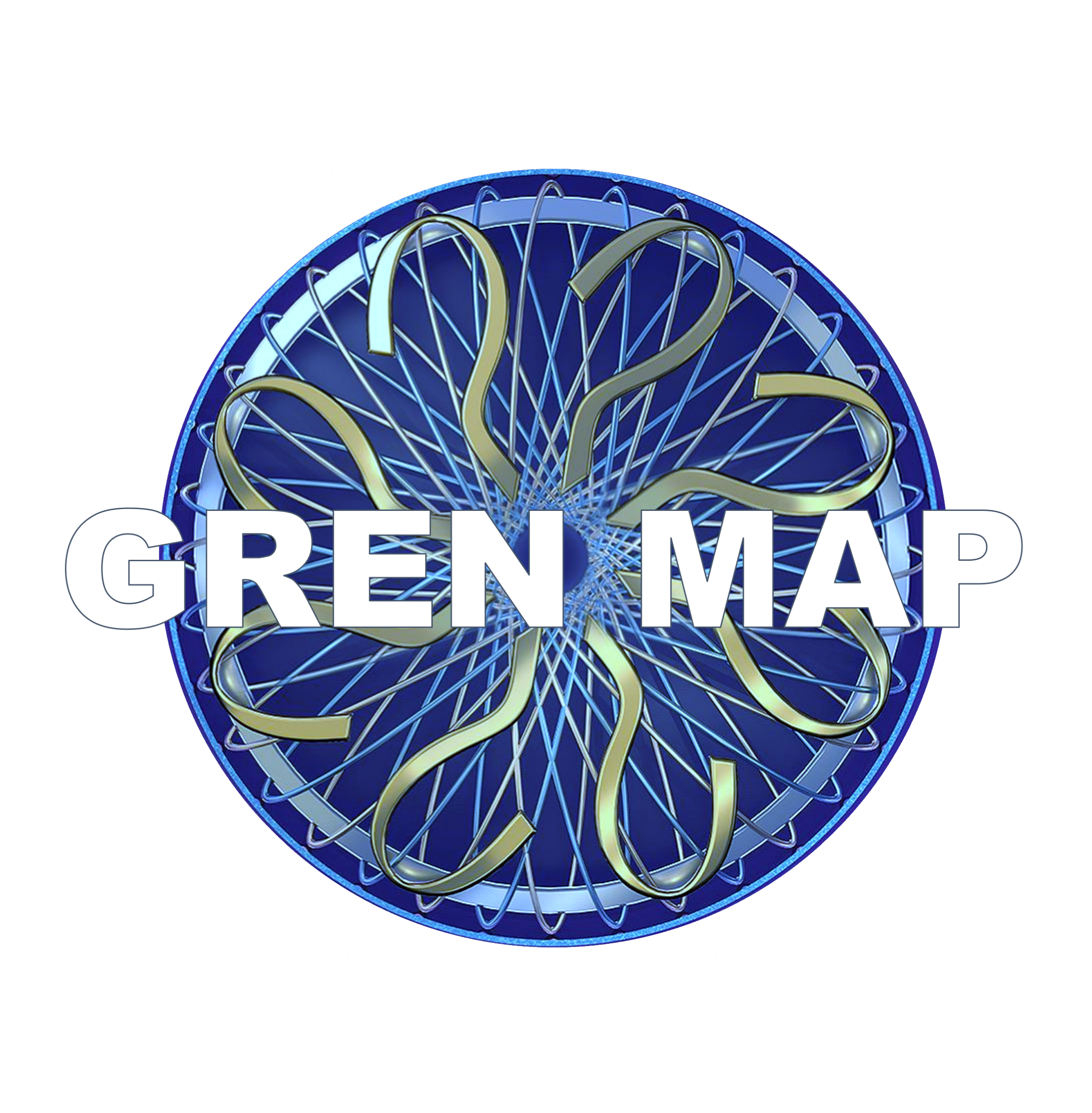 APPLAUSE
How do we get involved in the GREN Map?
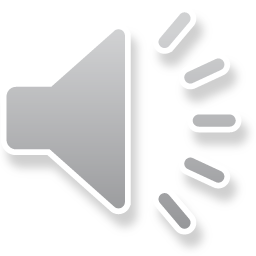 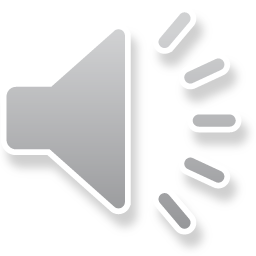 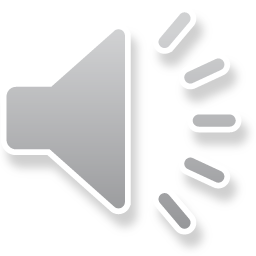 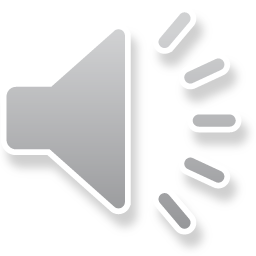 B: Provide direct development support
A: Contact me!
C: Share your data
D: Join the Working Group
That’s you!
Institutions & Networks
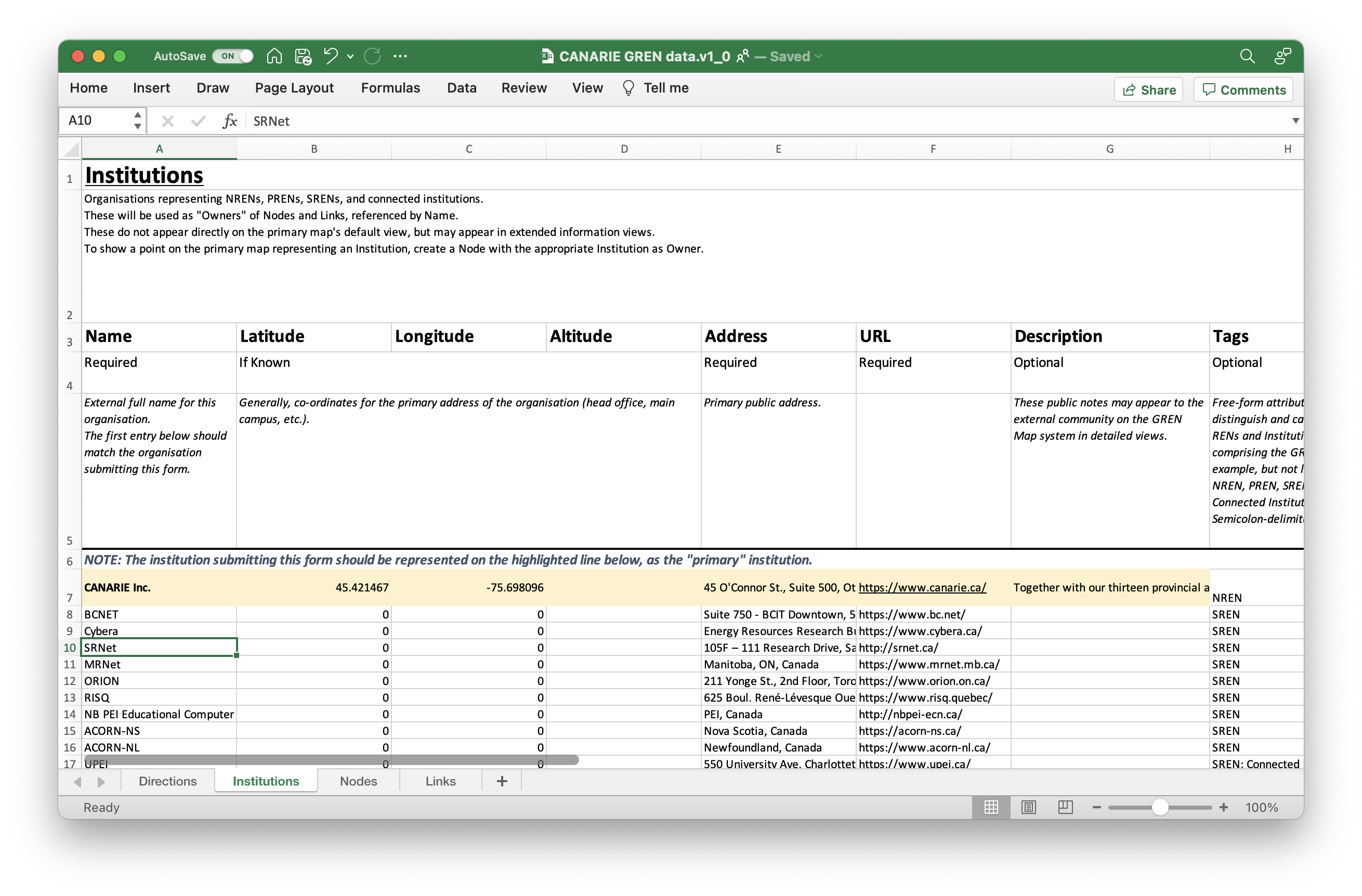 Dots!
Nodes
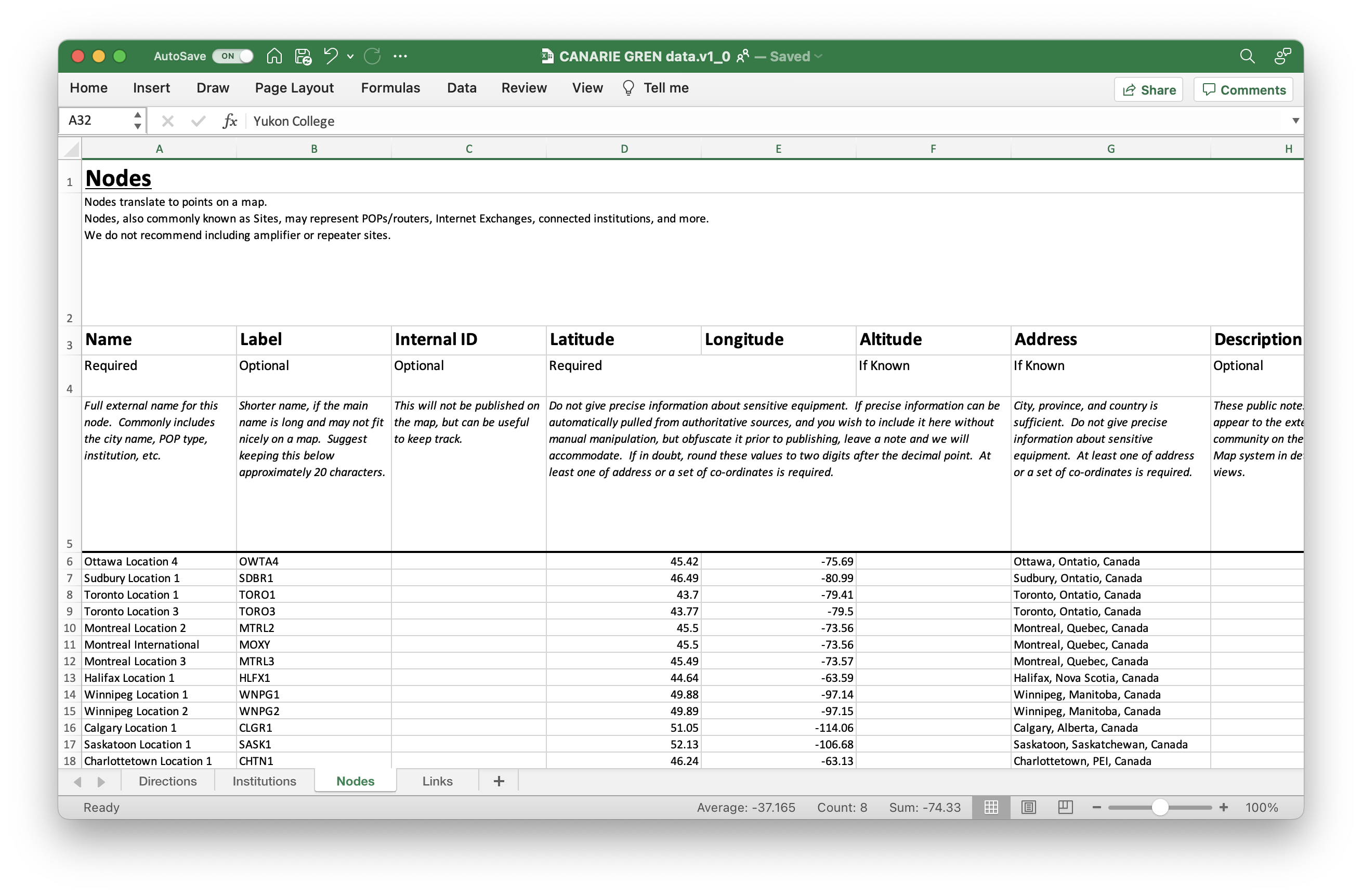 Lines!
Links
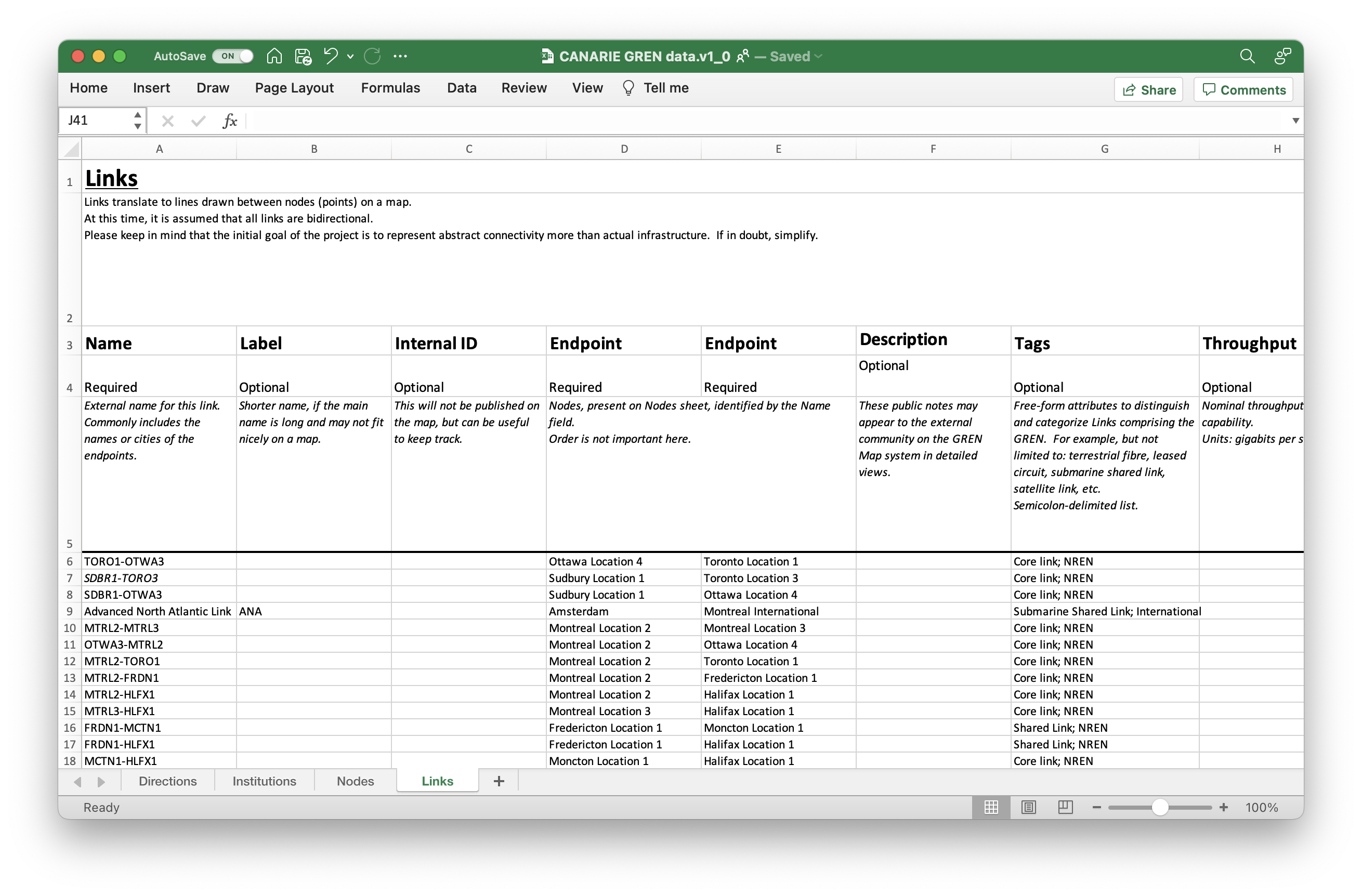 Name
HQ Lat/Long
URL
Name
Lat/Long
Name
Node endpoints
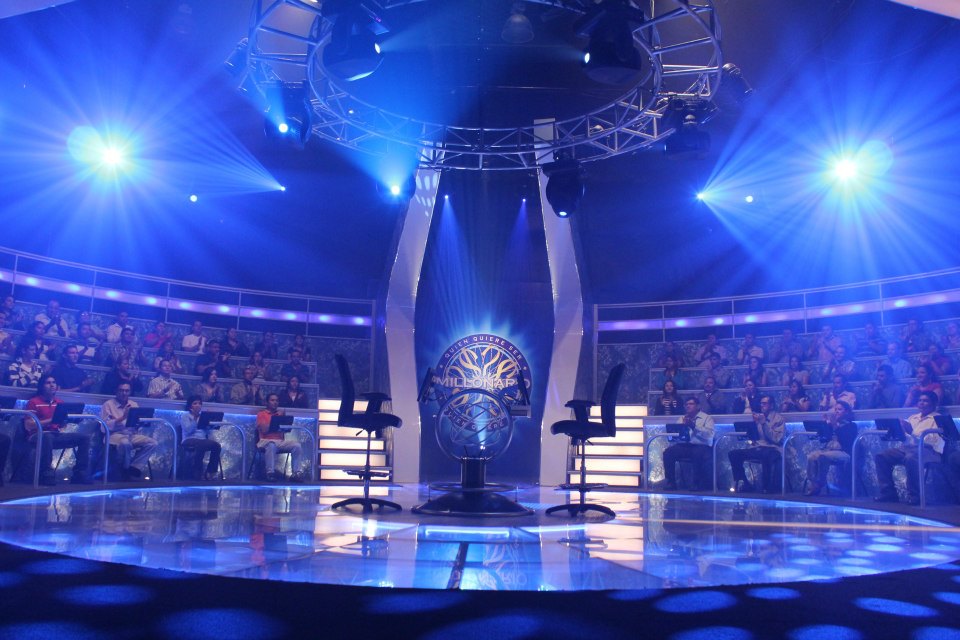 Thanks for playing!
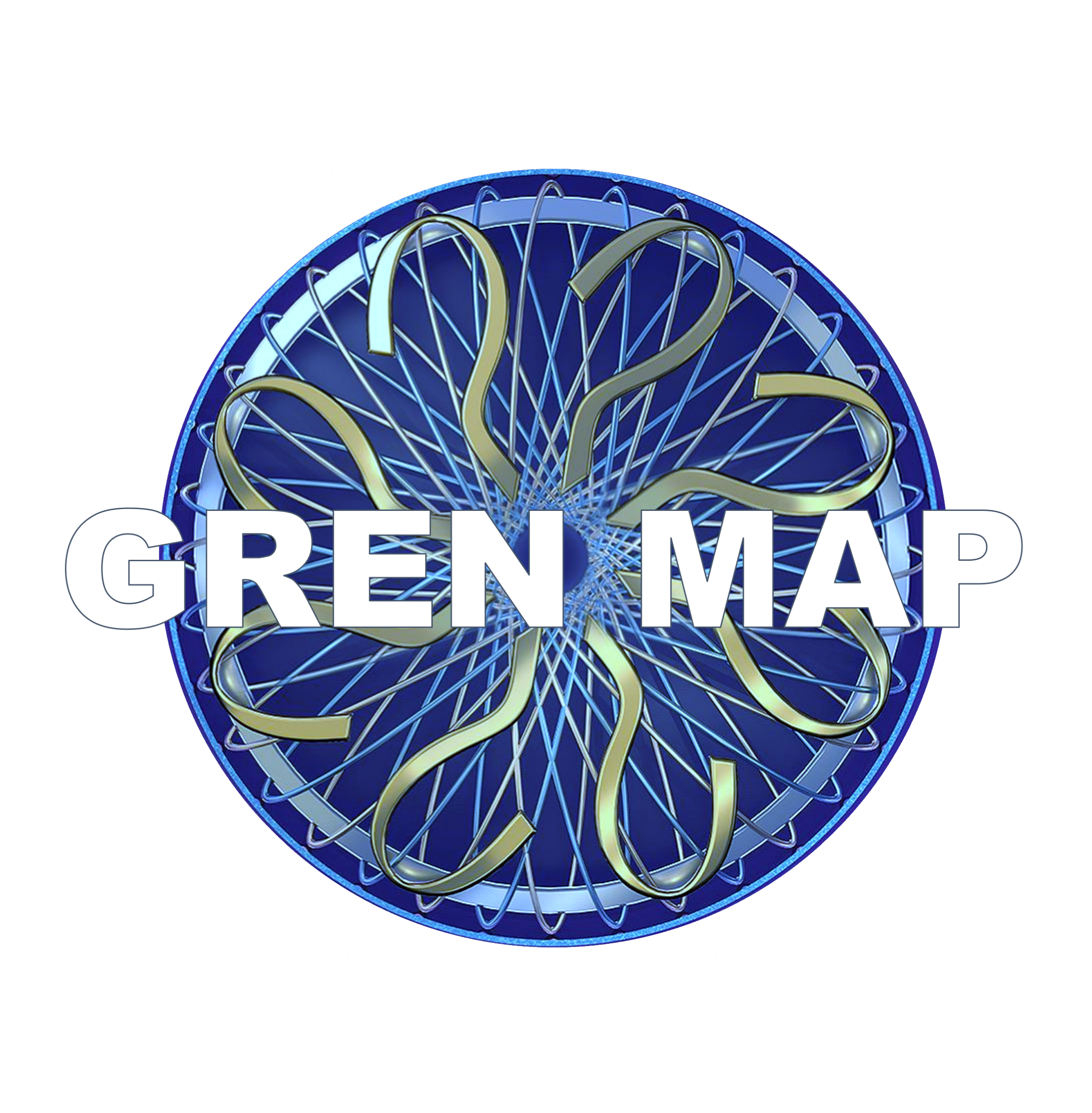 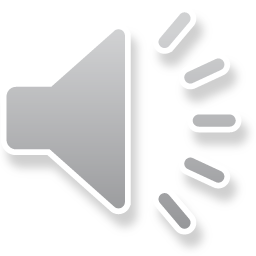 For more info, contact: ryan.davies@canarie.ca